VIŠINA TRIKOTNIKA(Stičišče, str. 241)
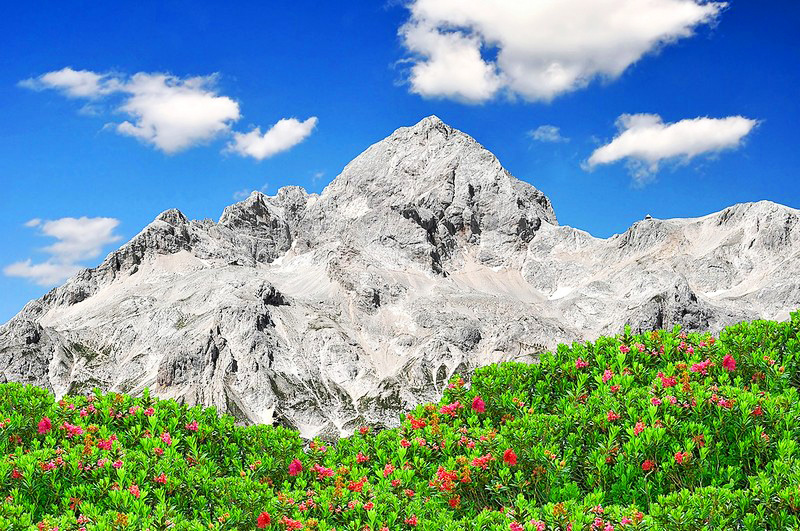 Vir: https://veseli-izleti.com/planinarenje/90-triglav-2864-m-najvisi-vrh-slovenije-trodnevna-avantura-2
Načrtovalne naloge iz tega sklopa, ki so označene s ‚POŠLJI‘, 
reši v zvezek, jih fotografiraj in pošlji na mail učiteljici.
Ponovitev:
VIŠINE TRIKOTNIKA
REŠI INTERAKTIVNI NALOGI iz i-učbenika: Nalogi preberi in odgovori na zastavljena vprašanja. Odgovore vpiši v predvidene okvirčke na spletu, da preveriš pravilnost. 


Povezava 1:  PIRAMIDARazmisli še: Kako visoka je piramida?
Povezava 2: KOLESAR na klancuRazmisli še: Kaj velja za višini obeh klancev?
C
C
C
a
a
b
b
a
b
B
B
A
A
c
c
B
A
c
Višina trikotnika je daljica, ki poteka od oglišča trikotnika do nosilke nasprotne stranice in je na to nosilko pravokotna. 

Vsak trikotnik ima 3 višine.
DOMAČA NALOGA: (POŠLJI!)
PRILOGA - trikotniki
C
C
C
a
b
a
a
b
b
B
A
c
B
B
A
A
c
c